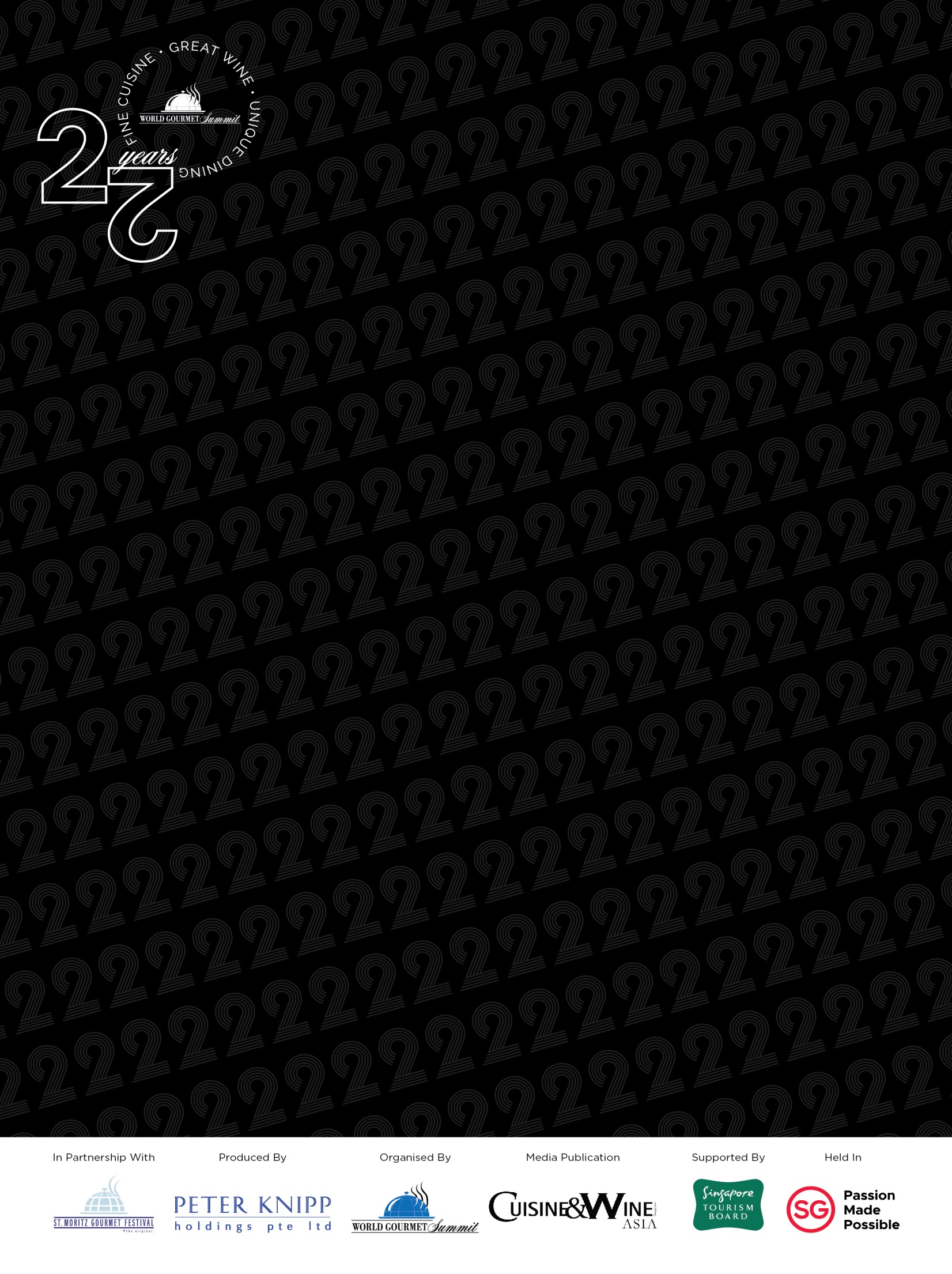 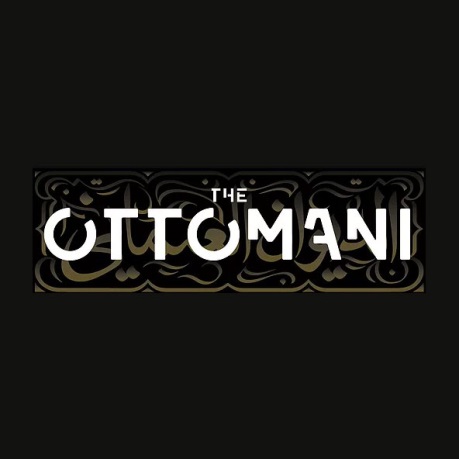 Peruvian Takeover at 
The Ottomani
Venue:
The Ottomani Restaurant
48 Peck Seah Street, #01-01A
Date:  
Wednesday, 3 Oct 2018 – Thursday, 4 Oct 2018 
Time:  
Dinner: 6.00pm – 12 midnight
Price:  
$120++/ pax
Special Guest Chef: 
Alejandro Saravia
Nomad Series Chapter four

Mezze:
Snacks served with flat bread
 
Starter:
Beef heart, chicken heart, marinated in Peruvian sundry chillies and a blend of vinegars, smoked potato foam
 
Middle course:
Grilled blue eye fillet wrapped in banana , coriander, chilli, tumeric paste, smoked eggplant, pickled grapes
  
Main:
8 hours slow braised Gippsland pasture fed lamb shoulder, cooked in a wood fire oven 
with:
Andean grains, smoked preserved savoy cabbage, sour yogurt and spinach dust
 
Dessert:
Cinnamon and Pisco sponge, salted praline and roasted banana dulce de leche


**
All prices are subjected to GST and 10% Service Charge. 
For reservations please contact us at +65 9231 8316 or email us at info@theottomani.com
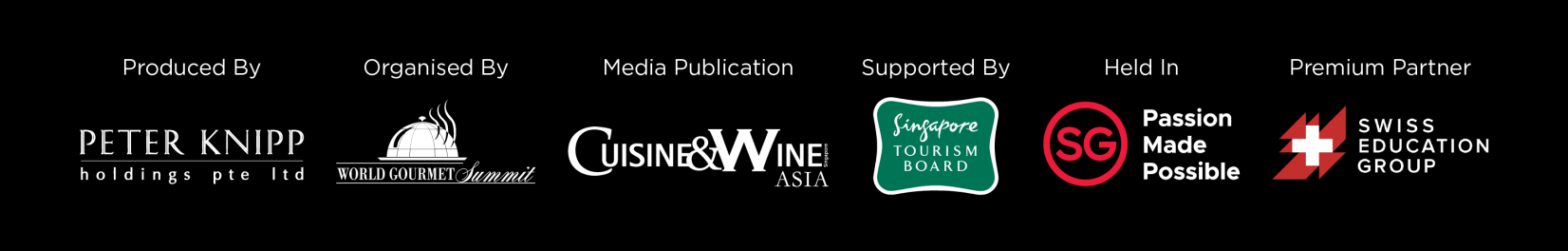